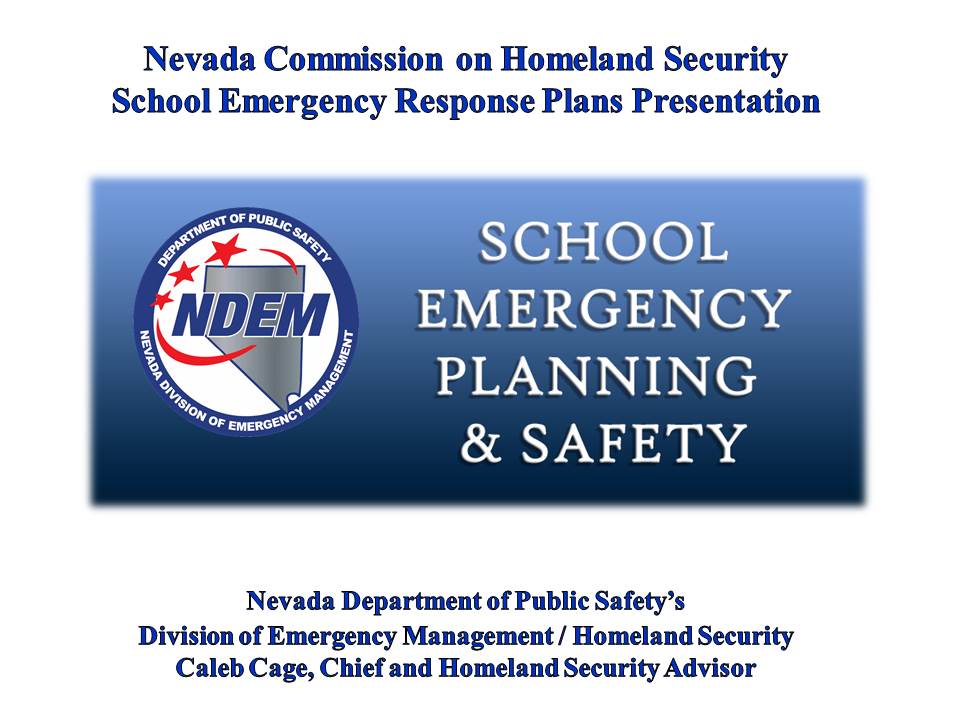 Nevada Commission on Homeland Security School Emergency Response Plans Presentation
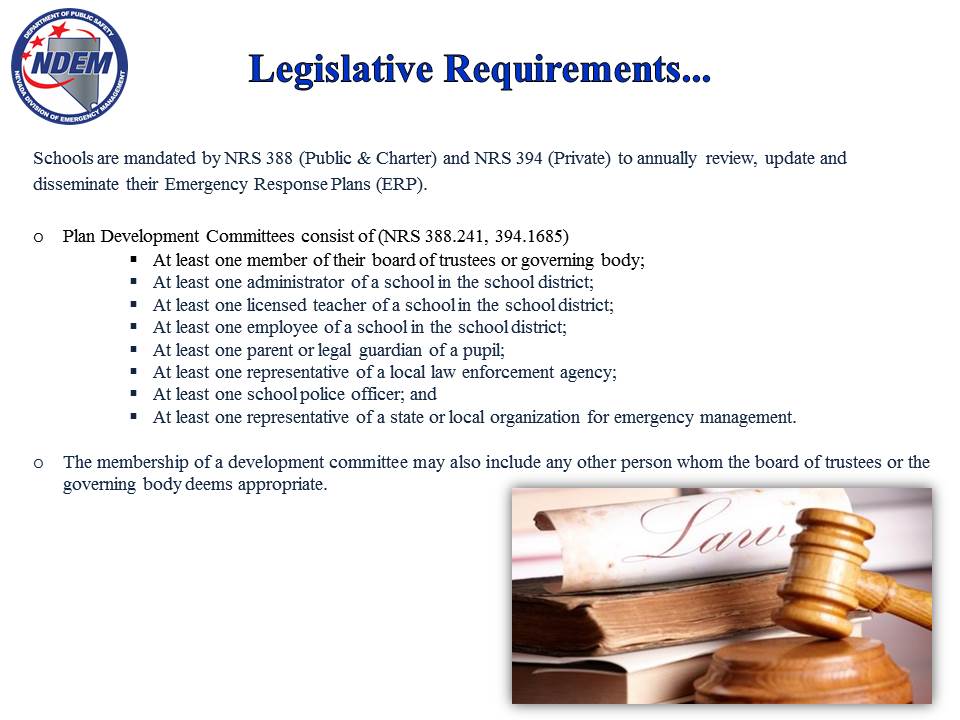 Legislative Requirements
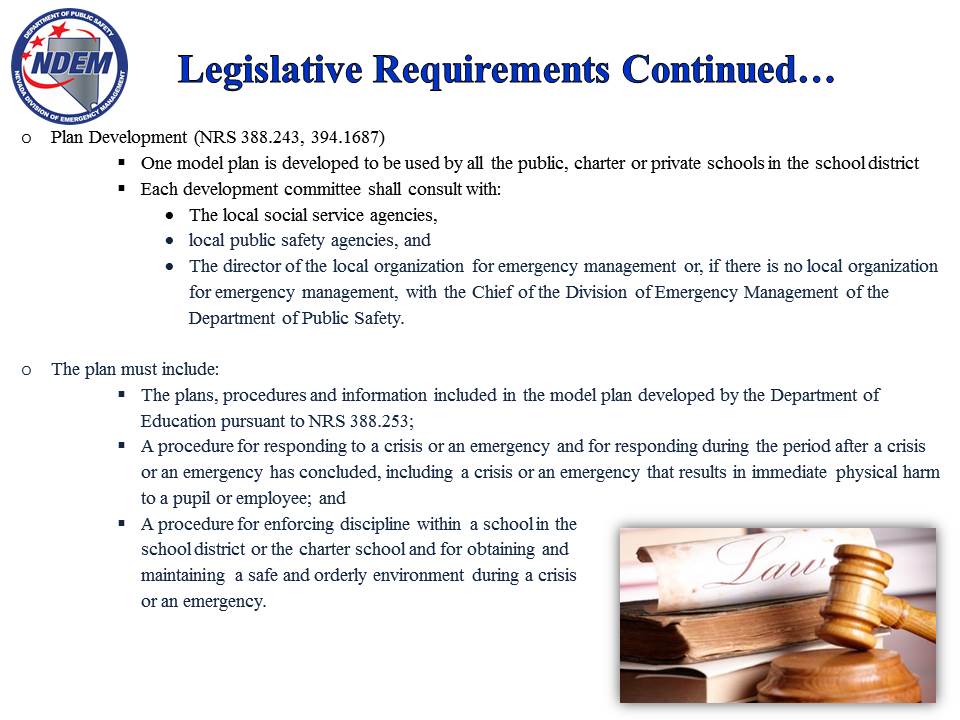 Legislative Requirements Continued
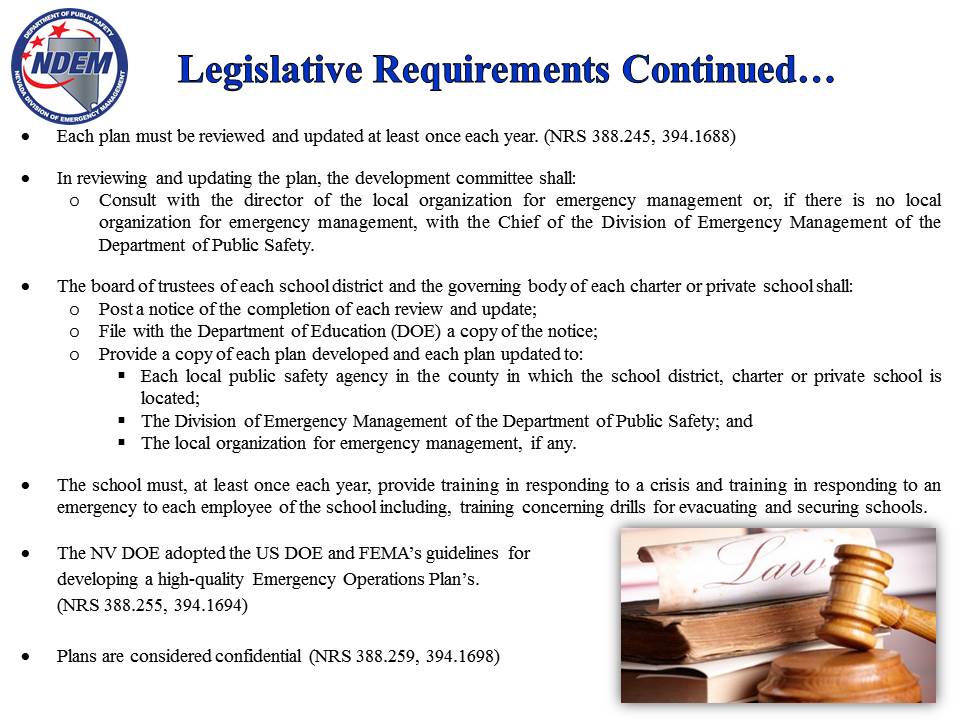 Legislative Requirements Continued.
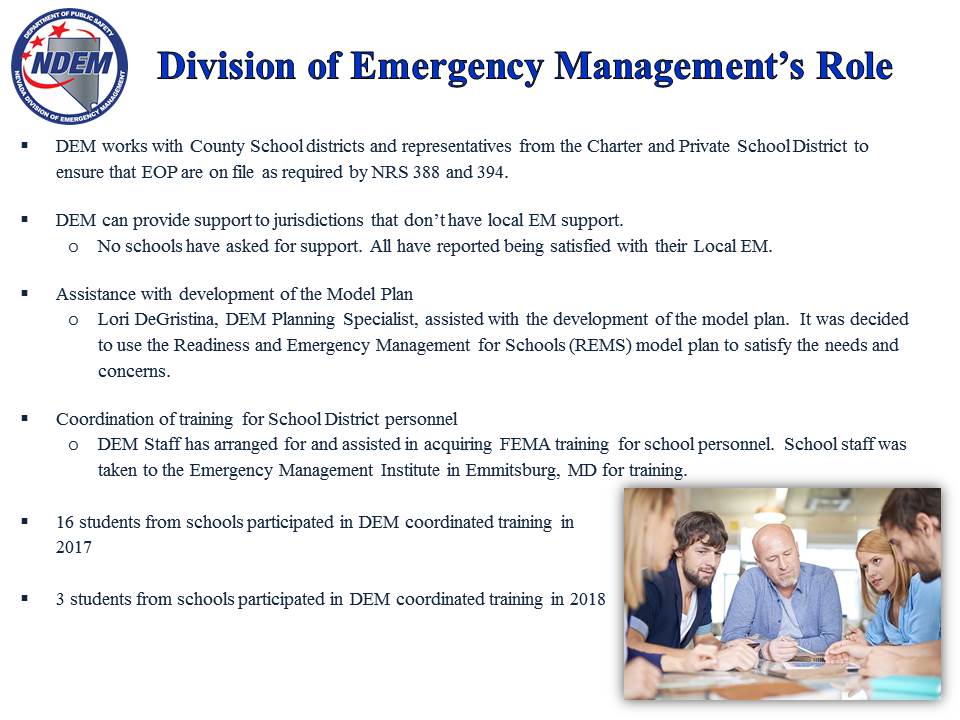 Division of Emergency Management’s Role
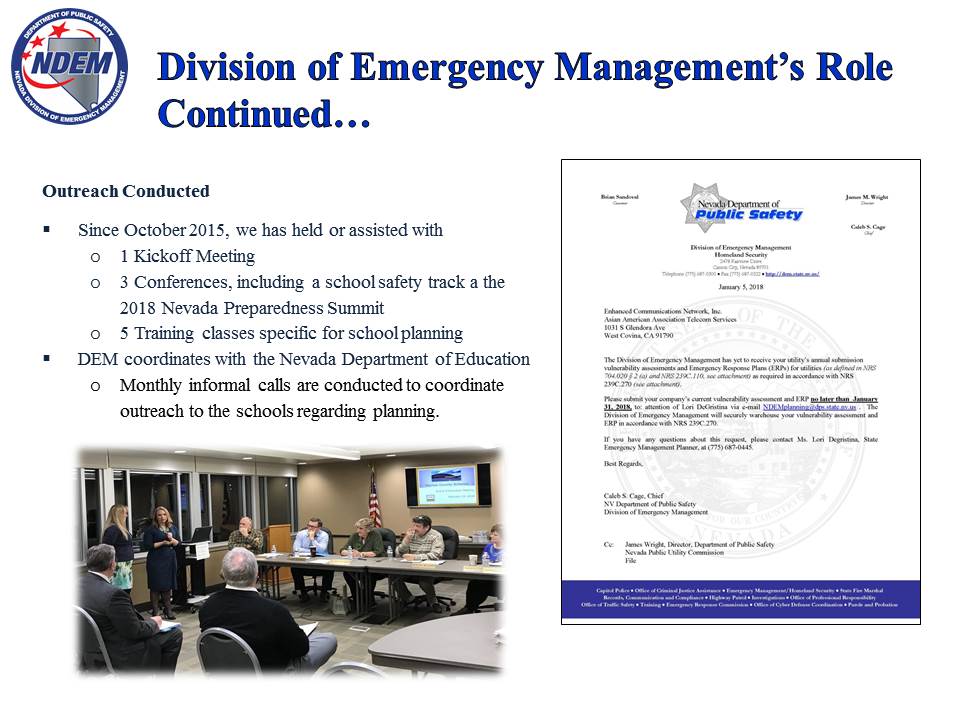 Division of Emergency Management’s RoleContinued…
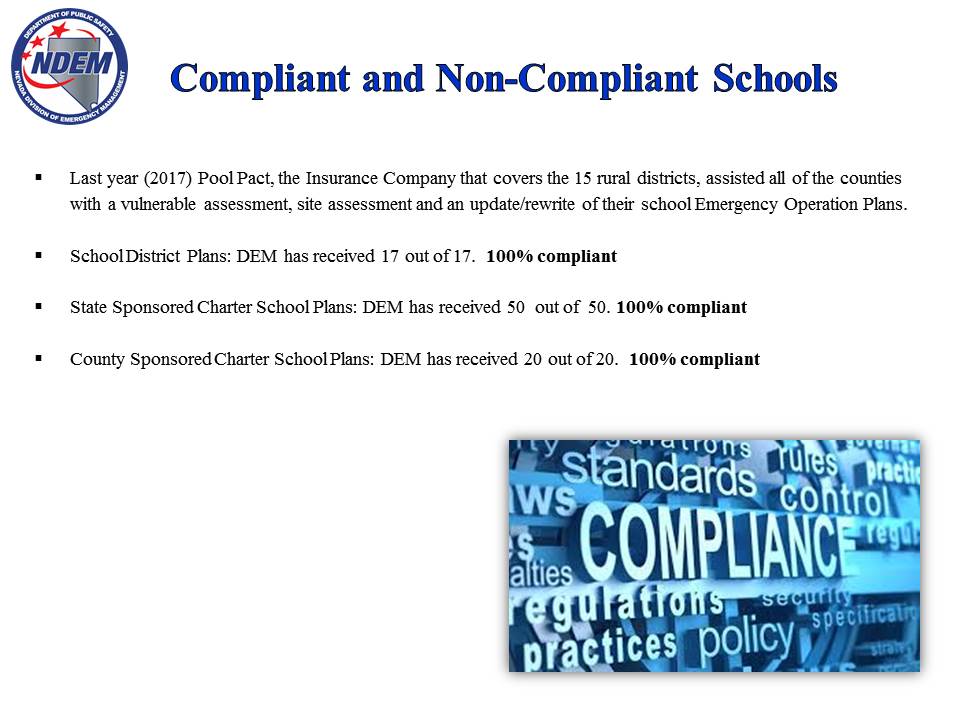 Compliant and Non-Compliant Schools
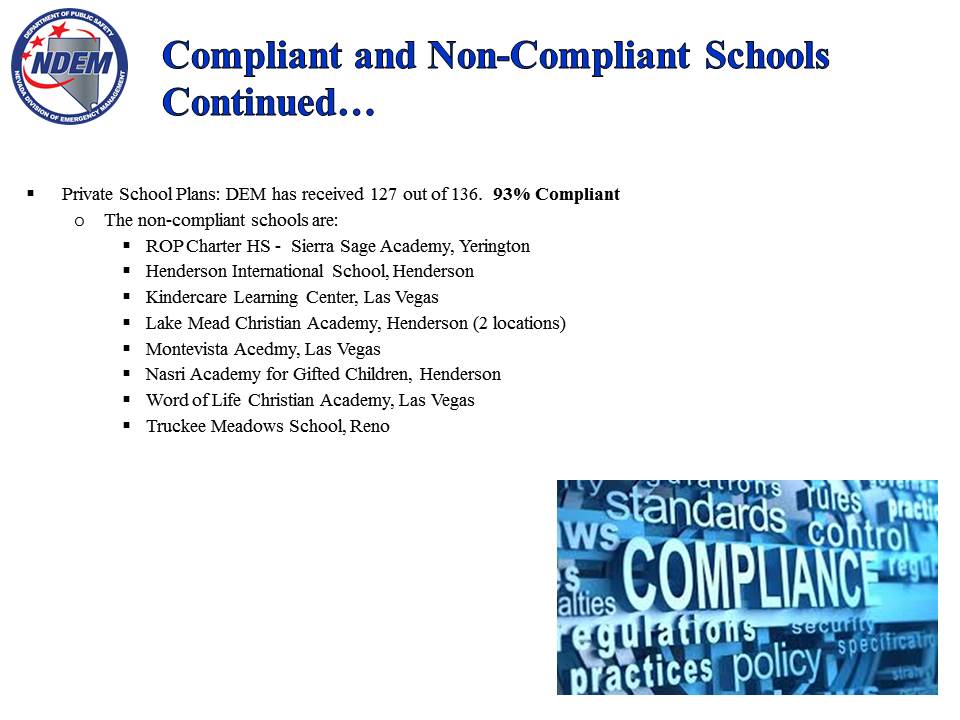 Compliant and Non-Compliant Schools Continued…